ПРОЕКТПаршикова Даниила,ученика 6 «а» классаМБОУ СОШ №6 г. Выборга
на тему:
«УДИВИТЕЛЬНЫЕ ПРОФЕСИИ!»
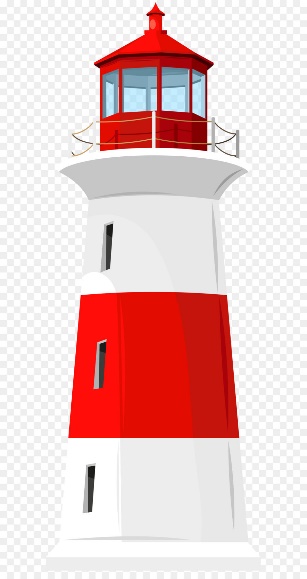 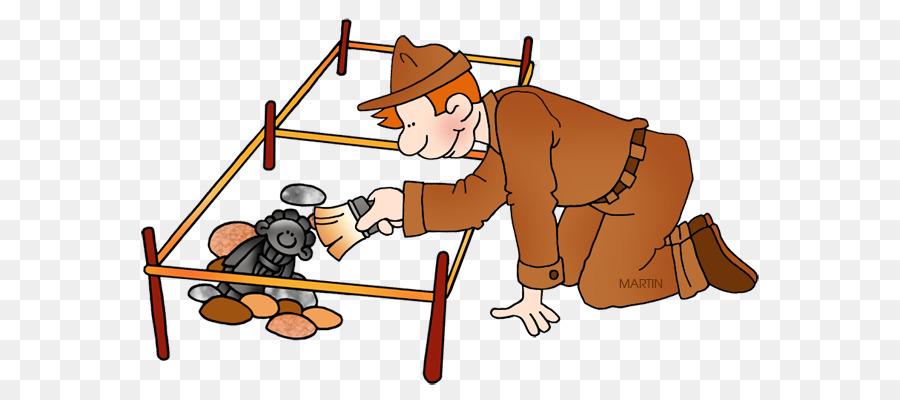 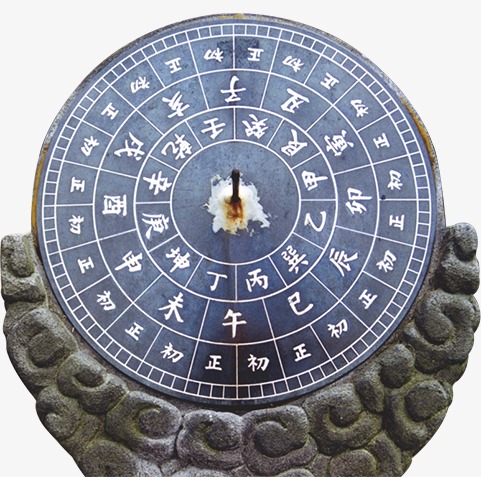 АКТУАЛЬНОСТЬ
КАК ВЫБРАТЬ ПРОФЕССИЮ?КАК НЕ ПОЖАЛЕТЬ О СВОЁМ ВЫБОРЕ?КАКОЙ ДОЛЖНА БЫТЬ ПРОФЕССИЯ?
ЦЕЛЬ:
РАСШИРИТЬ ПРЕДСТАВЛЕНИЕ О МИРЕ ПРОФЕССИЙ
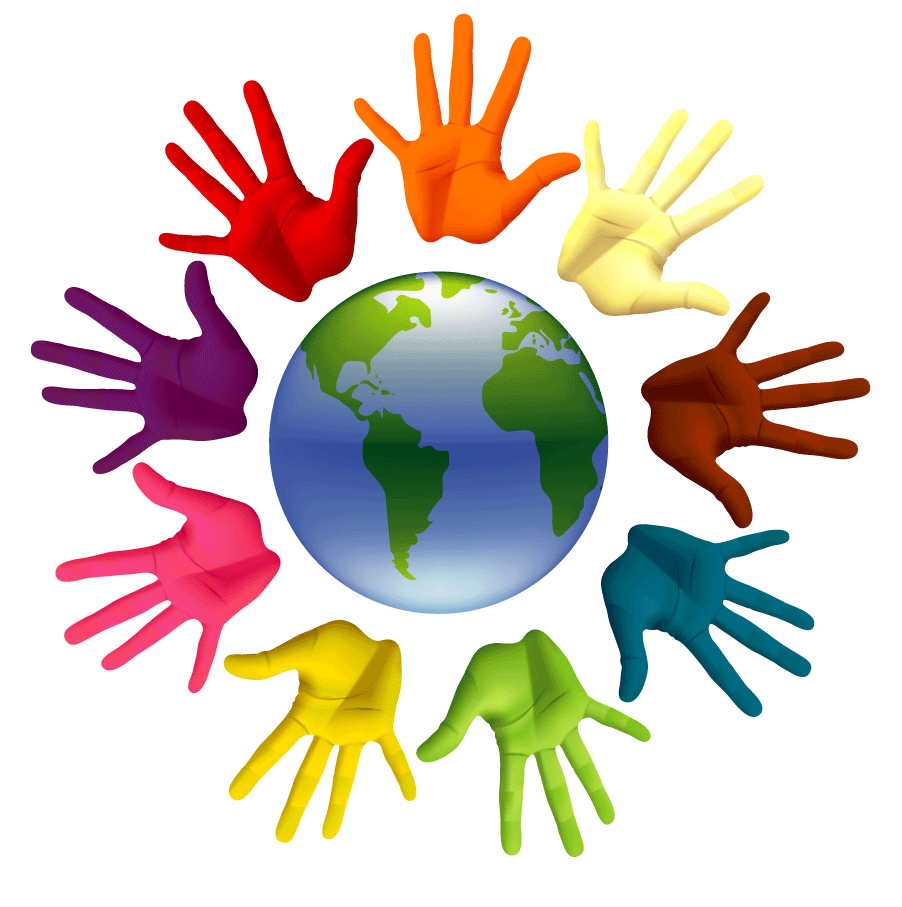 ЗАДАЧИ
Поиск материала о  необычных профессиях.
Изучить профессии: 
			 	- ПРОШЛОГО: 
						продавец времени
- ПРОШЛОГО И НАСТОЯЩЕГО:
		смотритель маяка
		археолог
2) Рассказать одноклассникам, что я узнал об этих профессиях.
МОЖНО ЛИ ПРОДАВАТЬ...
ВРЕМЯ!
ЭТО НЕ ВЫДУМКА!
(а реально существовавшая профессия)
Женщина, которая продавала ВРЕМЯ
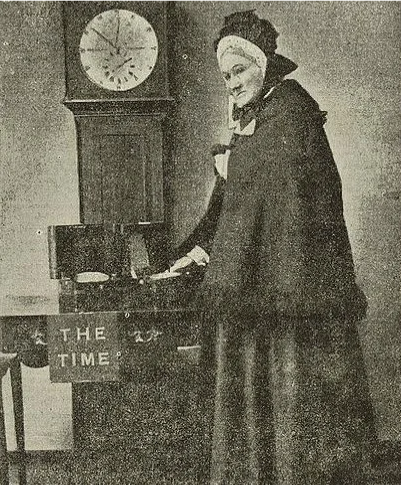 Знакомьтесь: Рут Бельвиль, лондонская продавщица времени. Эта женщина доставляла точное время своим абонентам (например, часовщикам).
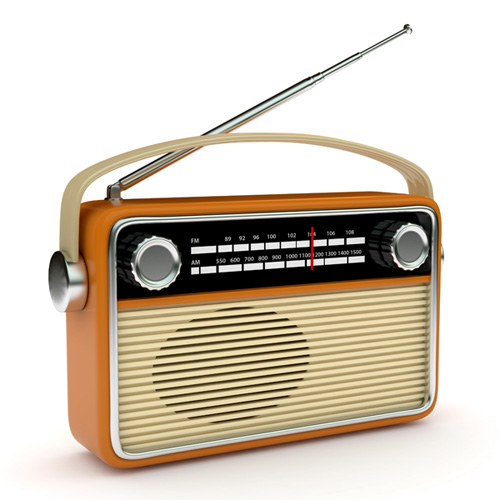 Я не виновато!
Эта профессия для тех, кто любит одиночество и уединённость. Не для слабовольных!
Эта профессия для тех, кто готов отказаться от благ цивилизации и даже ИНТЕРНЕТА!
Эта профессия связана с морем.
И кораблями.
А ещё – с ответственностью!
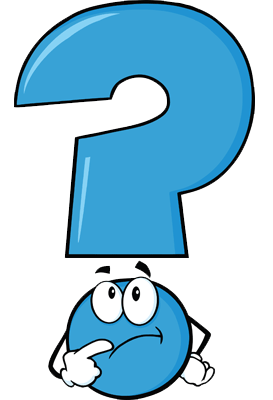 СМОТРИТЕЛЬ МАЯКА
В ваши обязанности входит:
своевременная подача сигнала проходящим кораблям
поддержание порядка.
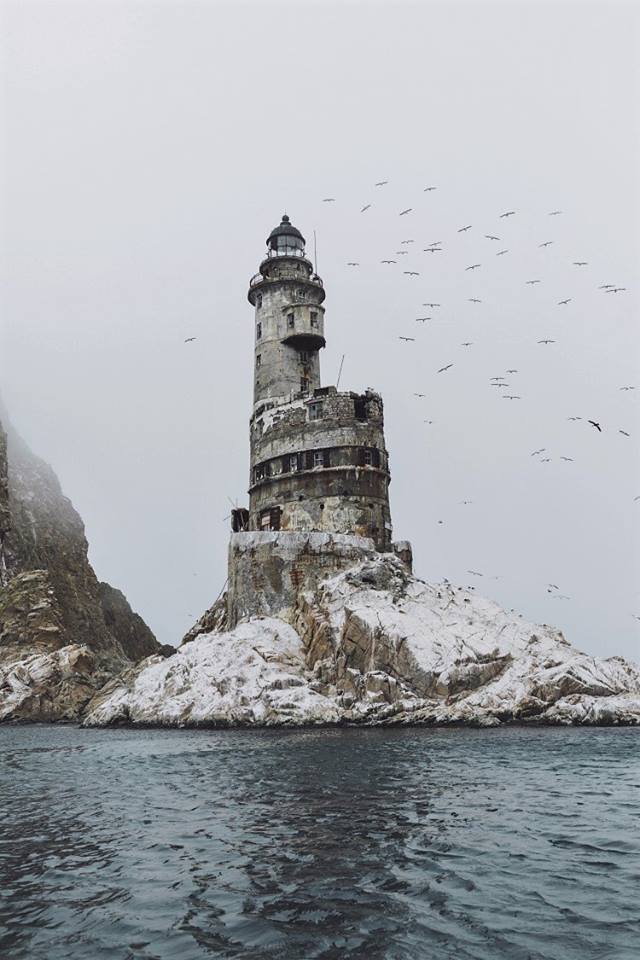 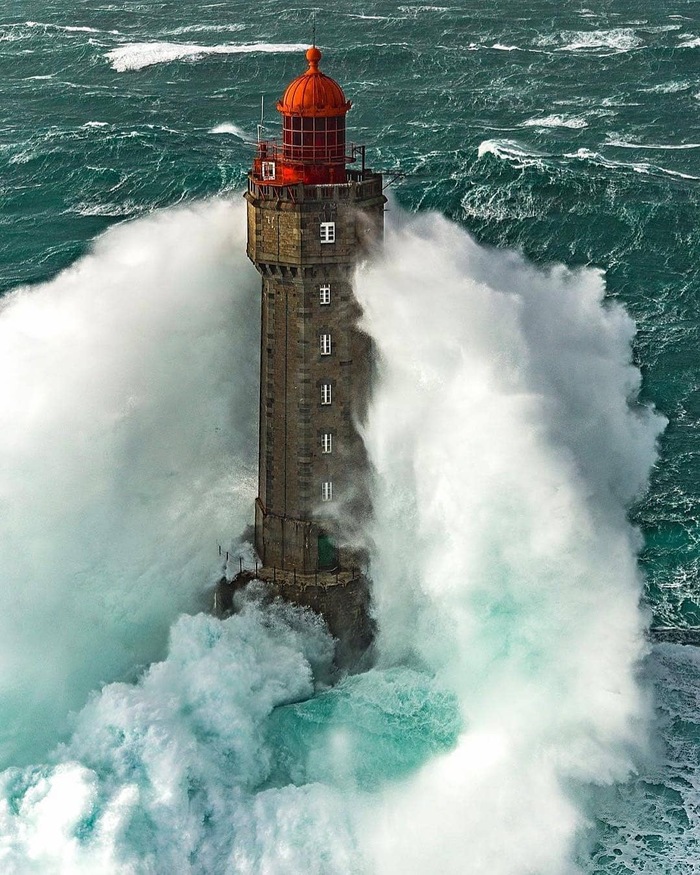 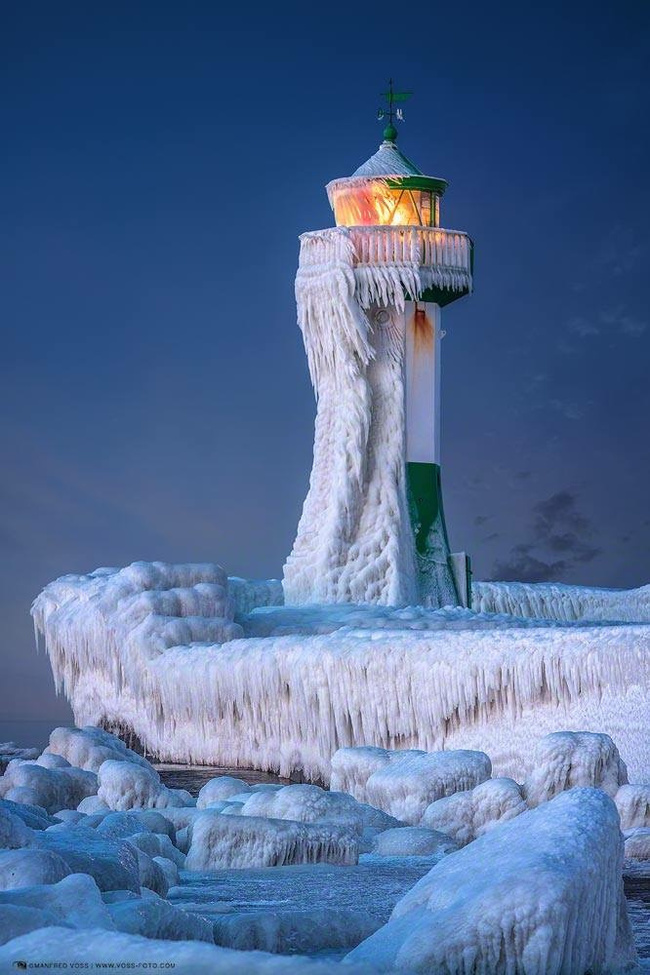 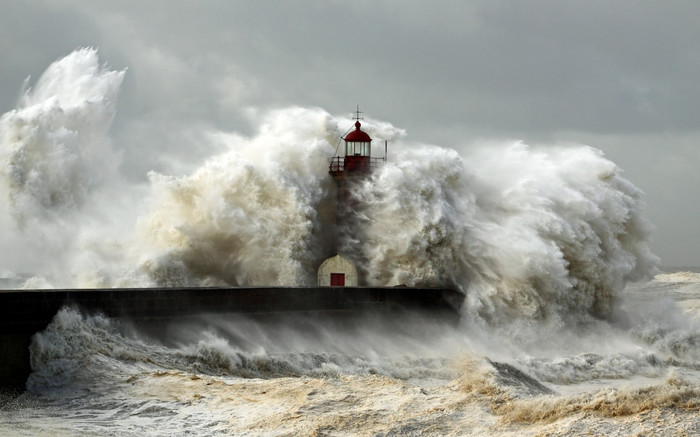 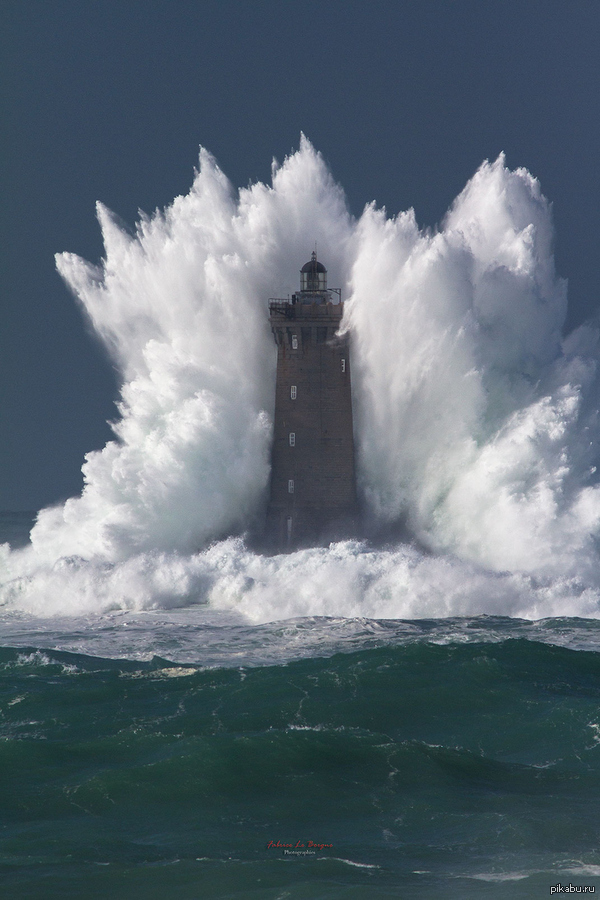 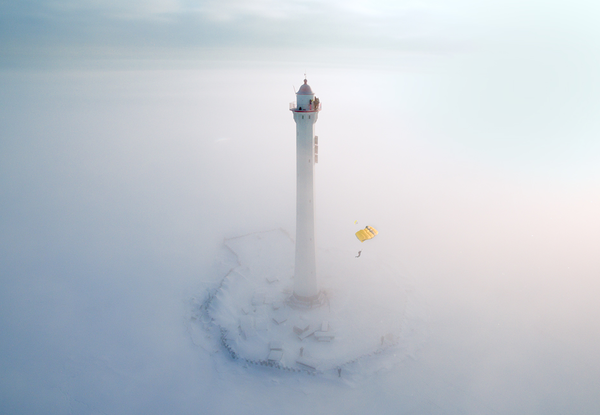 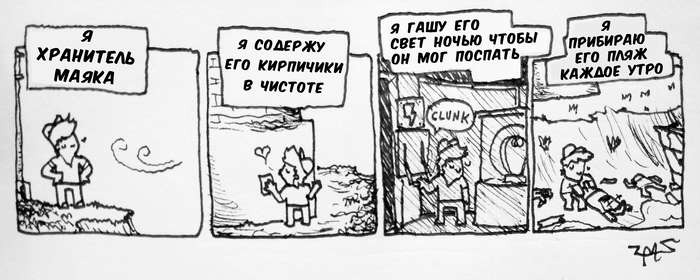 А СЕЙЧАС Я РАССКАЖУ ВАМ О ПРОФЕССИИ МОЕГО БРАТА! (его зовут Иван, а ещё он учился в 6-ой школе!)
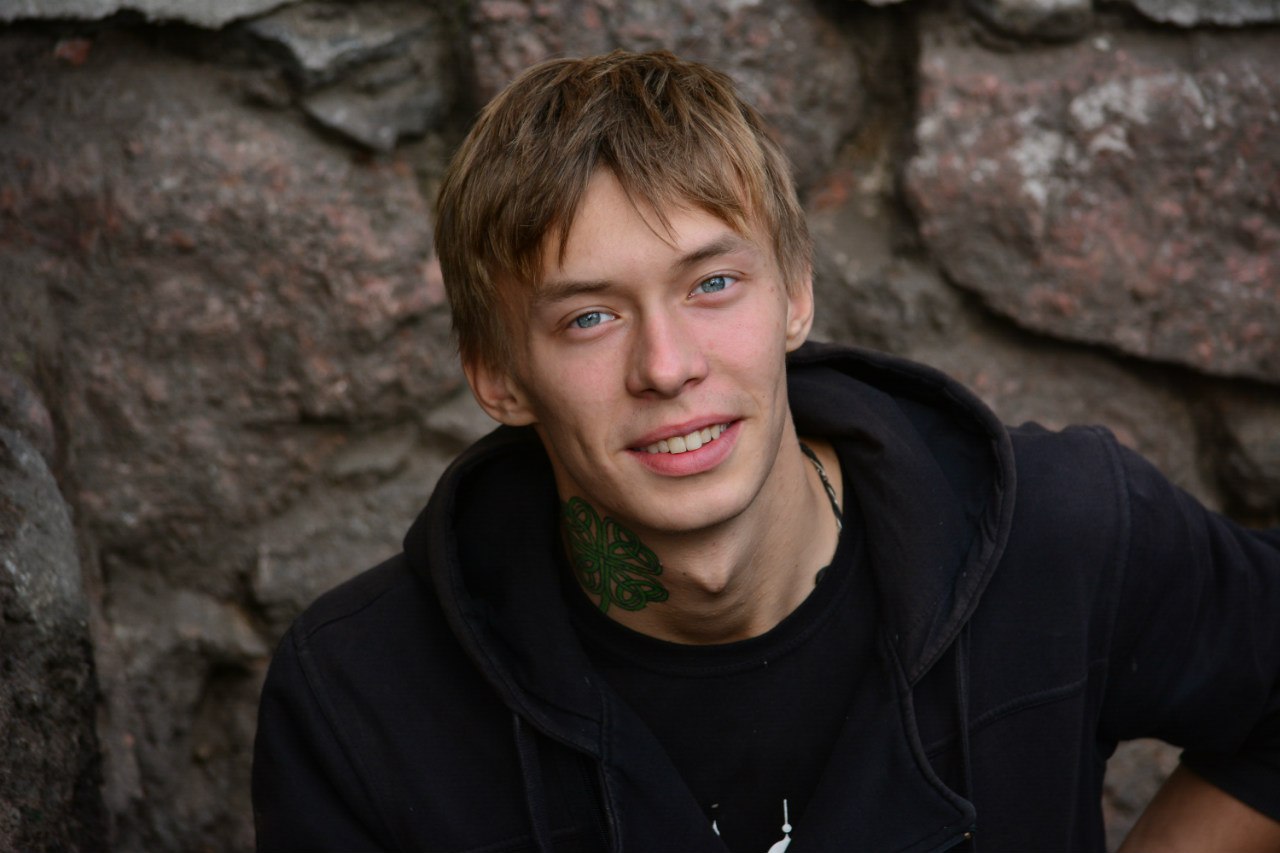 ОН – АРХЕОЛОГ!
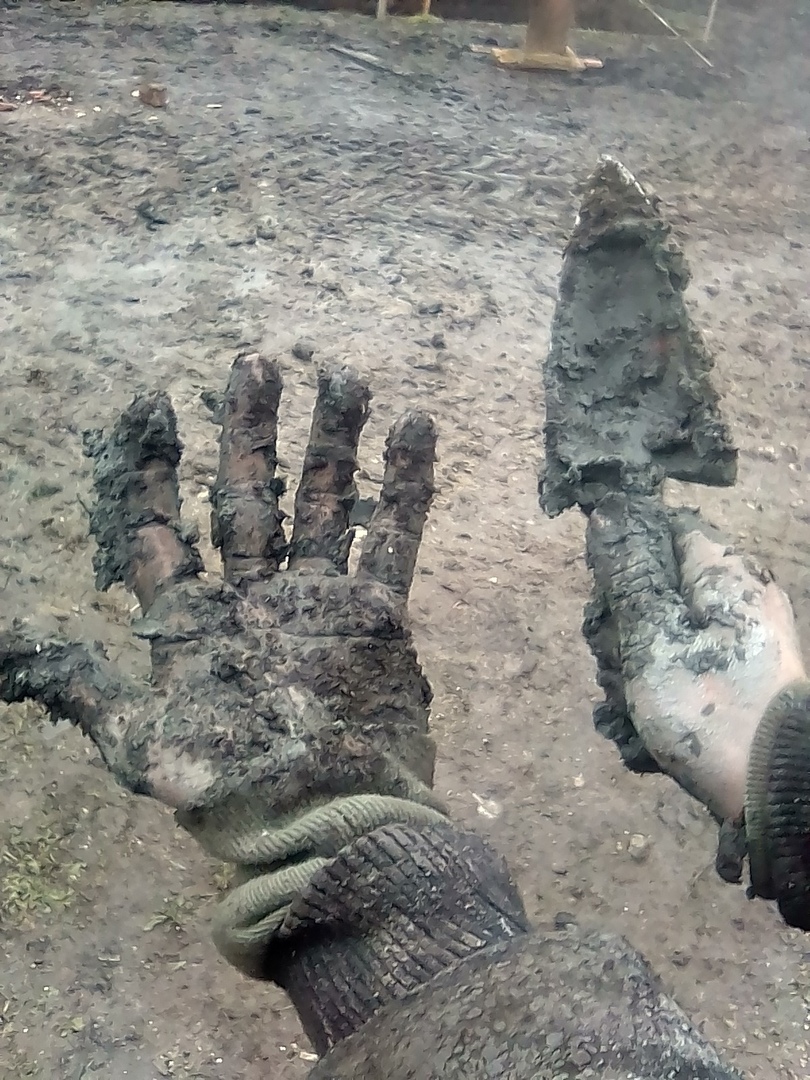 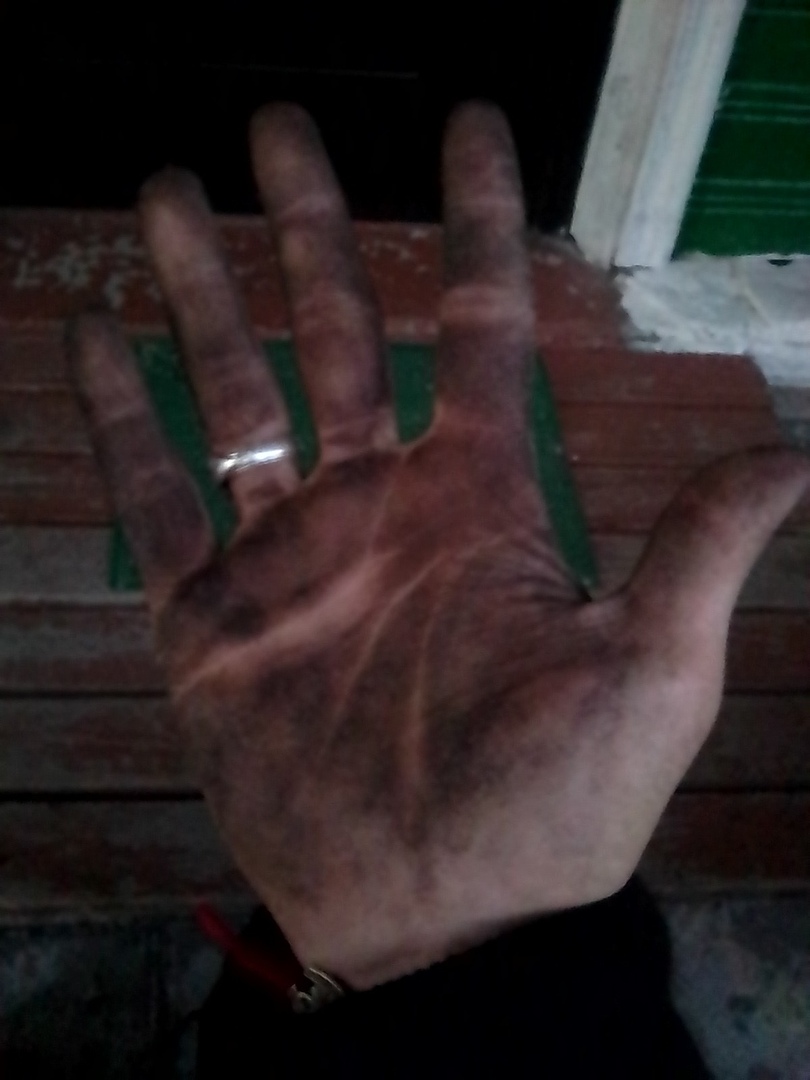 (а это – 
его руки!)
Он участвовал в археологических раскопках на территории Выборгского замка, башни Ратуши и в других местах! (и даже городах!)
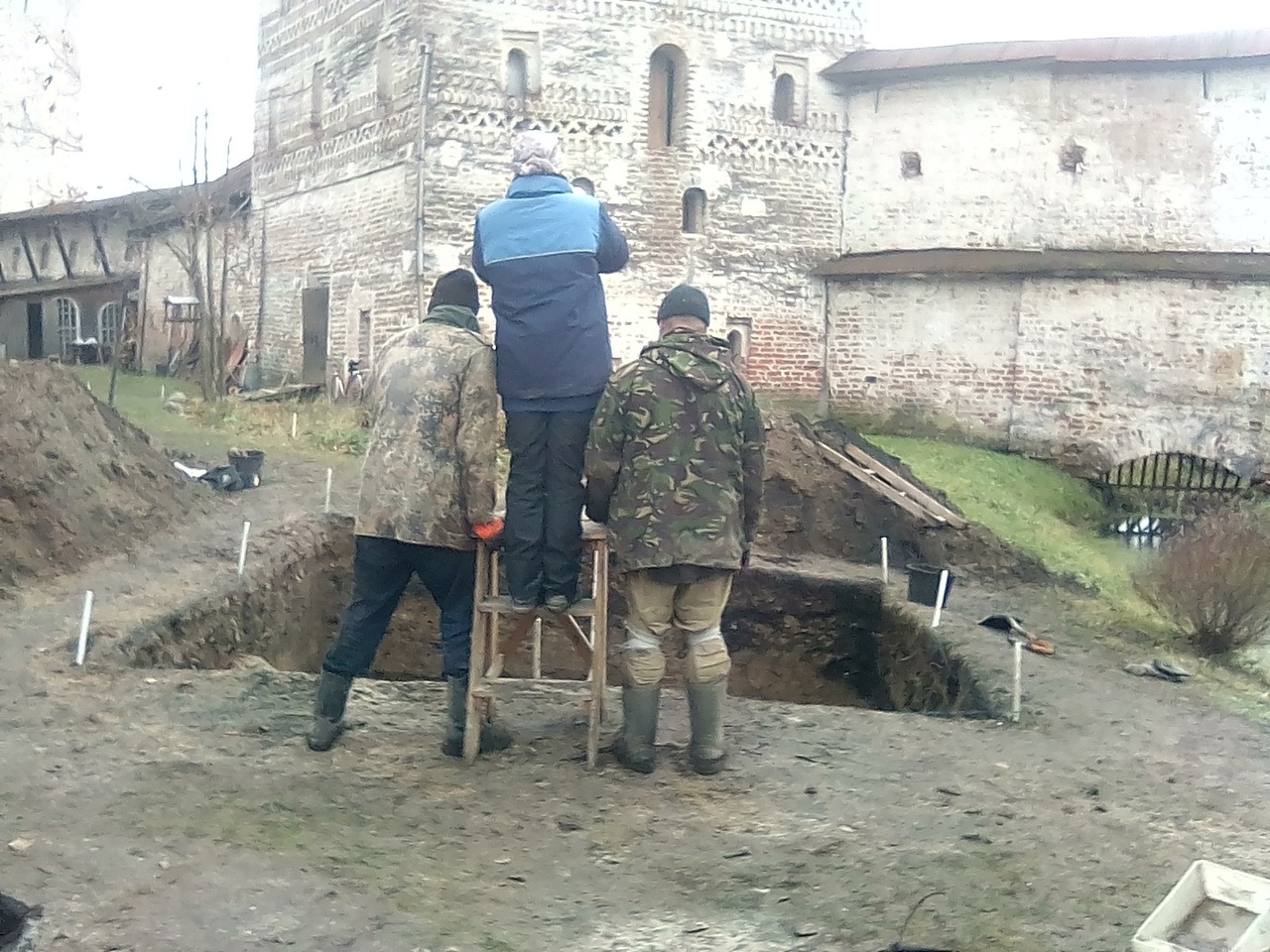 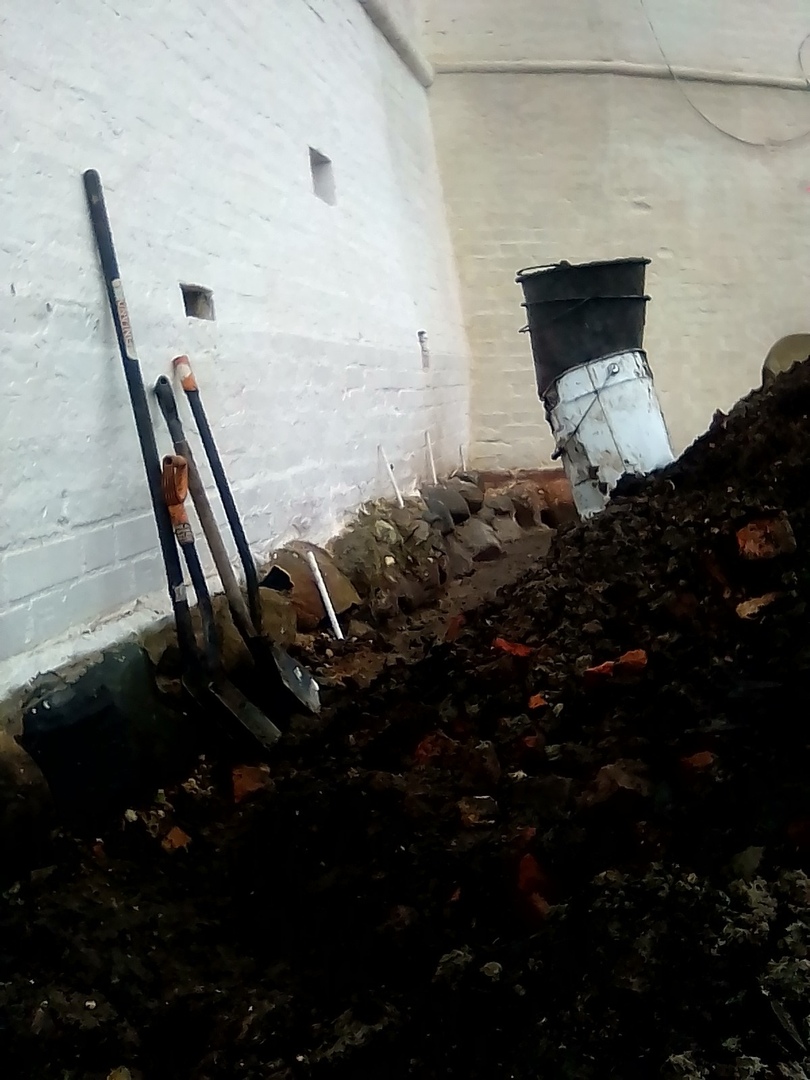 Я бы хотел быть похожим на своего брата!
(он обещал взять меня на настоящие раскопки! Опыт у меня уже есть!)
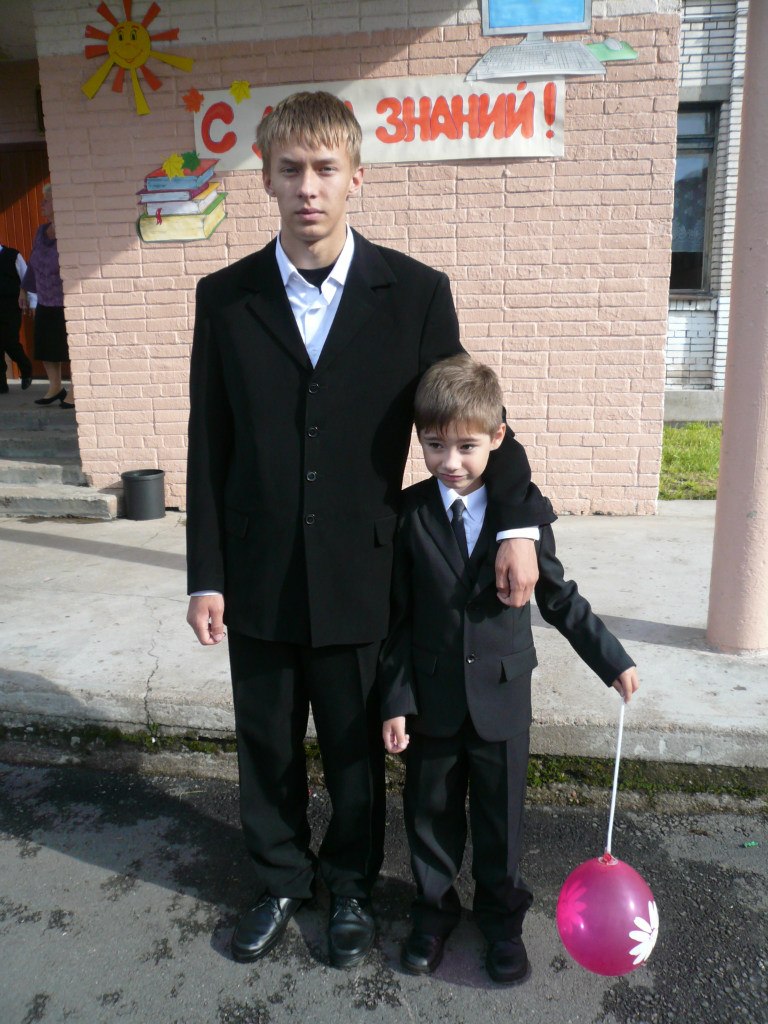 ВЫВОД:
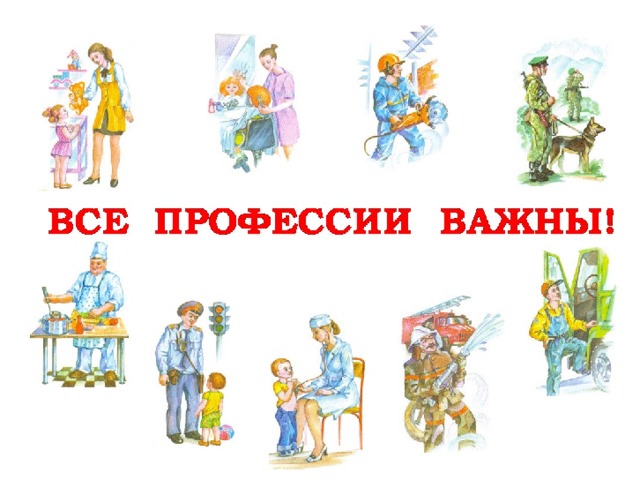 СПАСИБО ЗА ВНИМАНИЕ!